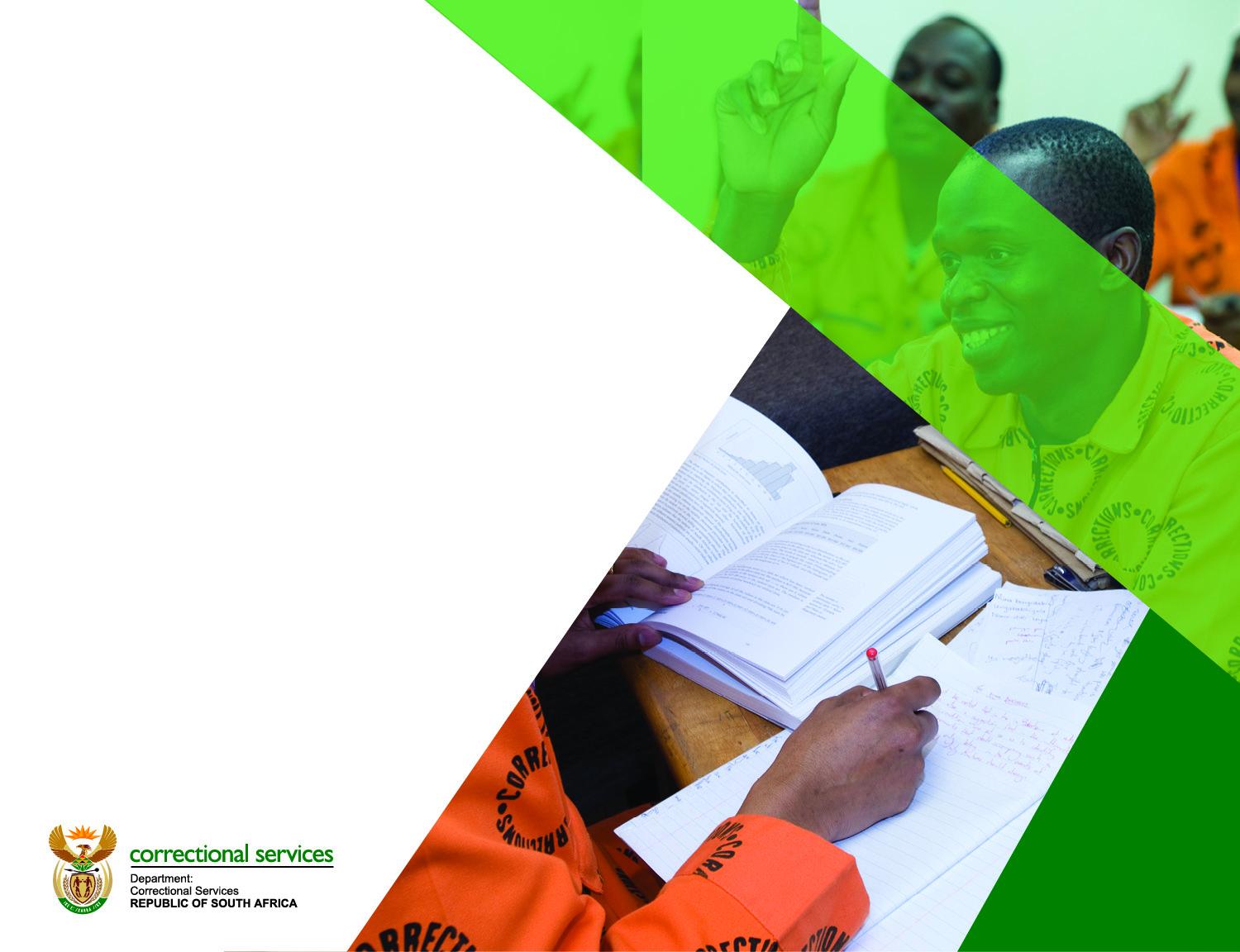 ANNUAL PERFORMANCE REPORT (2015/2016)
PRESENTATION TO STANDING COMMITTEE 
ON PUBLIC ACCOUNTS (SCOPA)
             07 JUNE 2017
1
SCOPA FOCUS AREAS
Irregular, fruitless and wasteful expenditure incurred by the department
Consultants used, services they offer and amounts involved
Investigations conducted and outcomes
Accruals, commitments and receivables
2
PRESENTATION OUTLINE
BACKGROUND OF AGSA FINDINGS 2015/2016

IRREGULAR EXPENDITURE 2015/2016

MEASURES TAKEN TO ADDRESS MATTERS OF IRREGULAR EXPENDITURE

PREVENTION OF POSSIBLE IRREGULAR EXPENDITURE

E.	SPECIFIC CONTROL MEASURES IMPLEMENTED TO DEAL WITH 	IRREGULAR EXPENDITURE
3
A. BACKGROUND AND AGSA AUDIT FINDINGS 2015/16
During the 2015/2016 financial year end, the regulatory audit on procurement revealed a number of internal control weaknesses in relation to bidding processes and procedures. Amongst others, the following issues were identified.

Bidders Incorrectly ranked;
Bids not advertised for a minimum period of 21 days;
Unjustifiable or unreasonable grounds for disqualification of bidders;
Vast Discrepancies in points allocated for functionality criteria by members of Bid Evaluation Committees (BEC);
4
A. BACKGROUND AND AGSA AUDIT FINDINGS 2015/16                                            (Continued)
Bidders names not advertised on the website;
Inadequate budget availability controls;
BEE points incorrectly awarded.
5
DEFINITIONS
“Irregular Expenditure”  as amended by s. 1(d) of  the Public Finance Management Act 29 of 1999 means expenditure, other than unauthorised expenditure, incurred in contravention of or that is not in accordance with a requirement of any applicable legislation, including:-
(a) The Public Finance Management Act 1 of 1999 or
(b) the State Tender Board Act, 1968 (Act No. 86 of 1968), or any regulations made in terms of that Act; or
(c) any provincial legislation providing for procurement procedures in that provincial government;

“Fruitless and Wasteful expenditure” means expenditure which was made in vain and would have been avoided had reasonable care been exercised
6
B. IRREGULAR EXPENDITURE 2015/2016
7
C. MEASURES TAKEN TO ADDRESS MATTERS OF IRREGULAR EXPENDITURE
During 2016-17 financial year, the Department strengthened and enhanced internal controls for procurement processes, procedures and contract management so as to address root causes of irregular, fruitless and wasteful expenditure by implementing a circular and directives which deals with amongst others the following:
8
C. MEASURES TAKEN TO ADDRESS MATTERS OF IRREGULAR EXPENDITURE (continued)
Bid reviews prior to award:

Conducting due diligence on outcomes of bid evaluation processes and issuing a compliance certificate to the respective bid adjudication committees;

Where non-compliance which may result in irregular expenditure is detected, the Director responsible for Procurement makes recommendations to the relevant BAC and the Accounting Officer to either withdraw, cancel the bid or other appropriate recommendation on how to proceed with the procurement processes.
9
C. MEASURES TAKEN TO ADDRESS MATTERS OF IRREGULAR EXPENDITURE (cont)
It is now compulsory for Internal Audit to independently review bids exceeding R20 million prior to awarding of contracts and table such reports to Bid Adjudication Committee for consideration of their findings and recommendations;
Standardization of special conditions of contract for perishable and non-perishable food items to ensure consistency across regions; 
Standardization of bid evaluation committee reports across regions to ensure consistency and compliance of SCM prescripts ;
Signing of contracts exceeding R3 million has been centralized as an complementary additional control measure;
10
D. PREVENTION OF POSSIBLE IRREGULAR EXPENDITURE
Twelve (12) bids with an estimated value of R76, 106 million were found to be non-compliance with supply chain management prescripts and regulations and were cancelled after bid review process. 
Procurement conducted workshops to train members of sub bid adjudication committees. Regions covered are Eastern Cape, Kwazulu-Natal, and Limpopo, Mpumalanga and North-West.
More workshops to be conducted for other regions
11
E. SPECIFIC CONTROL MEASURES IMPLEMENTED TO DEAL WITH IRREGULAR EXPENDITURE
The department implemented specific control measures to deal with audit queries with more emphasis on root causes on cases of irregular expenditure.
Three price quotations not invited:
Quotations are obtained through the Central Supplier Database (CSD);
Where at least 10 suppliers are invited to submit quotations and the list of suppliers (records) are kept for audit purpose.
Splitting of a cases:
Procurement has implemented a Demand Management Plan which includes all the requirements of each region including head office;
Where requirements of each region that are listed more than once they are consolidated into the Department Annual Procurement Plan.
12
E. SPECIFIC CONTROL MEASURES IMPLEMENTED TO DEAL WITH IRREGULAR EXPENDITURE (CONT)
Procurement done with prohibited Suppliers:
Prior to the bid being awarded, SCM verifies the bidder’s information on the register of restricted suppliers and tender defaulters on National Treasury website.
The Bid Evaluation Committee also certifies that they have verified these by signing a verification certificate. 
Verification reports are kept for audit purpose. 
Officials who failed to declare interest:
Procurement verifies the company's directors ID’s to check on DPSA website if they are employed in the public service.
The DPSA reports are kept for audit purposes.
13
E. SPECIFIC CONTROL MEASURES IMPLEMENTED TO DEAL WITH IRREGULAR EXPENDITURE (CONT)
Original tax certificate not available for audit purpose:

Bidders tax matters are verified on CSD during the bid evaluation process;

Verification is also done before the bid is awarded by the Bid Adjudication Committee;

Lastly verification is also done before the contract is signed 

The CSD registration reports are kept for audit purpose.
14
E. SPECIFIC CONTROL MEASURES IMPLEMENTED TO DEAL WITH IRREGULAR EXPENDITURE (CONT)
Bid process not followed properly:
All bids invitations are advertised in the Government tender bulletin, eTender publication portal and the Departmental website for a period of 30 days.
Where deviation is required for a shorter period of not less than 21 days, approval may only be granted by the CFO provided there is justifiable grounds to do so. 
A checklist has been implemented to verify and ensure compliance with the bidding process.
Quotations not obtained from suppliers registered on Database:
Quotations are obtained through the Central Supplier Database (CSD), 
At least 10 suppliers are selected and records are kept for audit purpose.
15
E. SPECIFIC CONTROL MEASURES IMPLEMENTED TO DEAL WITH IRREGULAR EXPENDITURE (CONT)
Deviation from transversal contracts/ transversal contracts has expired:
With effect from 01 April 2016 the Department is obliged to participate in transversal term contracts arranged by National Treasury.

The Department issued SCM circular on utilization of transversal term contracts. 

Where a transversal term contract has expired the Department request permission from National Treasury to procure goods, works or services internally until the contract has been arranged.
16
SPECIFIC CONTROL MEASURES IMPLEMENTED TO DEAL WITH IRREGULAR EXPENDITURE (CONT)
State Information Technology (SITA) Act not complied with:
All ICT software, products and services are procured through SITA.
Other ICT equipment such as computers, laptops and server hardware are procured through transversal contracts arranged by SITA.
17
CONSULTANTS USED, SERVICES OFFERED AND AMOUNTS INVOLVED
18
COMMITMENTS, ACCRUALS AND RECEIVABLES
Commitments 
Items are classified as commitments when the department has entered into agreements or contracts that will normally result in the outflow of cash, for example, multi year contracts for goods and services.  

The department’s commitments comprises, operating leases, finance leases, approved contracts for goods such as steel, wood, agricultural products for productions and agricultural workshops. Other major contracts include, PPP correctional centres, nutritional services, IT contracts with SITA and other services providers. See notes 21, 24  and 29

During 2015-16, financial statements submitted for audit were adjusted due to material misstatements of commitments in relation to leases and approved contracts disclosed in note 21 and 24.
COMMITMENTS, ACCRUALS AND RECEIVABLES
Commitments 
Remedial actions put in place to resolve the weaknesses in control regarding commitments are the following:

Reconciliation of commitments was conducted to ensure completeness of the commitment register
Contract payment certificates were introduced through a circular to ensure that payments against contracts are updated regularly by respective regions.
Training intervention for SCM officials was implemented whereby all regions were visited by HO Contract management directorate
COMMITMENTS, ACCRUALS AND RECEIVABLES
Accruals and Payables not recognised
Accruals are liabilities to pay for goods or services that have been received or supplied but have not been invoiced or formally agreed with the supplier. 

Payables not recognised are liabilities to pay for goods and services that have been received or supplied and have been received and invoiced or formally agreed with the supplier or confirmed intergovernmental claims. 

2015-16 was the first reporting period where MCS required separate disclosure of accruals and payables not recognised.
COMMITMENTS, ACCRUALS AND RECEIVABLES
Accruals and Payables not recognised
Accruals amounted to R137 million . 

Payables not recognised amounted R358 million of which R232 million (65%) were confirmed intergovernmental claims. The main payable relates to PMTE for municipal service charges i.e. water and electricity to the value R193 million (83% of payables older than 30 days which were reported by AGSA p 115-116 paragraph 9). 

 The earmarked allocation for municipal service charges is inadequate to fund the actual consumption on water and electricity. In 2015-16 the earmarked allocation was R860 million, and supplemented the budget by R59 million through virements. The final appropriation for this item was R919 million.
COMMITMENTS, ACCRUALS AND RECEIVABLES
Receivables
Receivables amounted to R228 million of which R111 million (49%) relates to debt owed by Bloemfontein Correctional Centre (PPP).  The process of recovery is regulated by the Concession Agreement between the State and the contractor, which includes mediation processes. Premeditation processes were completed in March 2017, and mediation is scheduled to convene on 7 to 9 June 2017. 

Other receivables mainly comprise of staff debtors (mainly leave without pay, temporary incapacity leave, and other HR related matters.
4. INVESTIGATIONS CONDUCTED AND OUTCOMES

(A separate report is attached hereto on irregular, fruitless and wasteful expenditure)
24
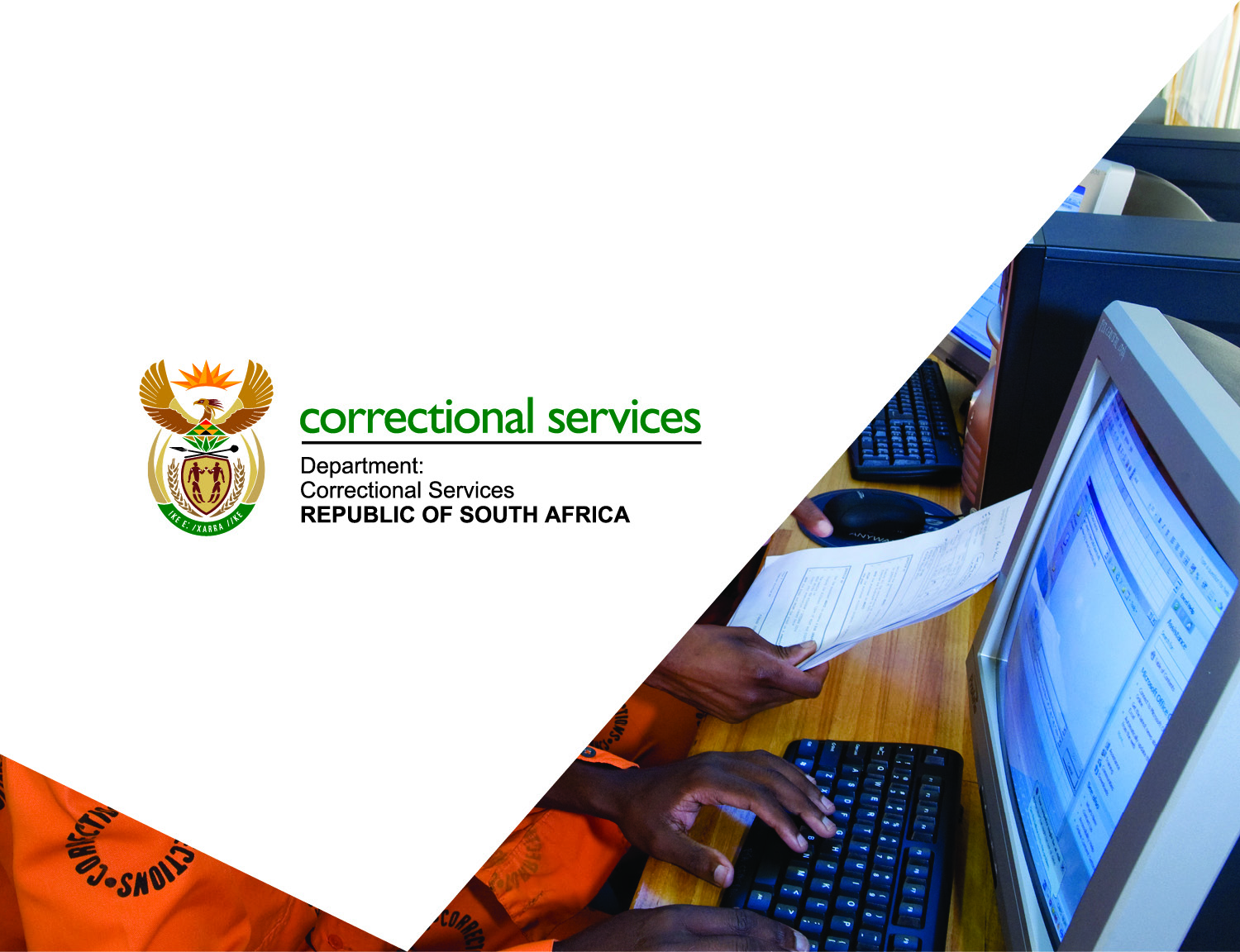 Thank You
THANK YOU

STRIVING FOR A SOUTH AFRICA IN WHICH PEOPLE ARE AND FEEL SAFE
25